Phenomenological  Simulation of SI Engine Cycle - 1
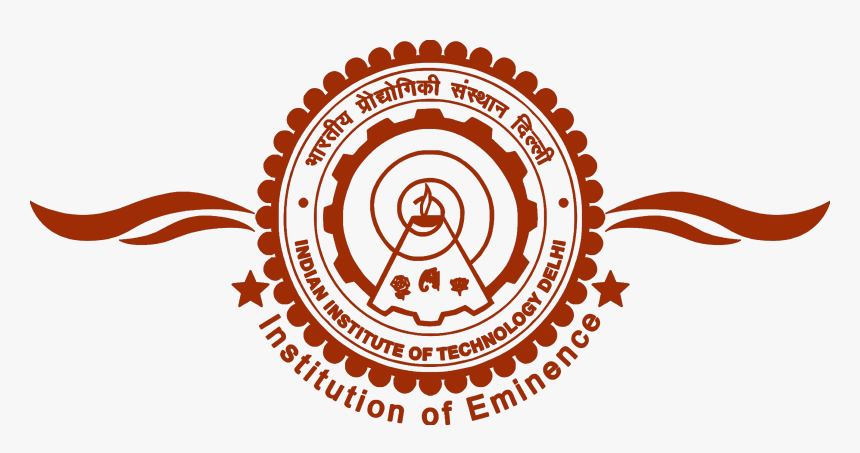 P M V Subbarao
Professor
Mechanical Engineering Department
Head, CRDT
Model must be Close to The True Process Occurring in a Real SI Engine…..
FUEL
A
     I
        R
Ignition
Fuel/Air
Mixture
Combustion
Products
Intake
Stroke
Compression
Stroke
Power
Stroke
Exhaust
Stroke
Indicative Gas Cycle of a Four Stroke SI Engine
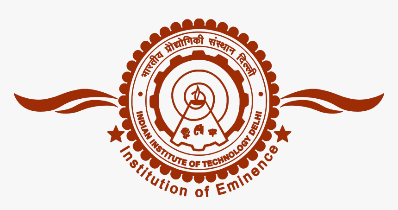 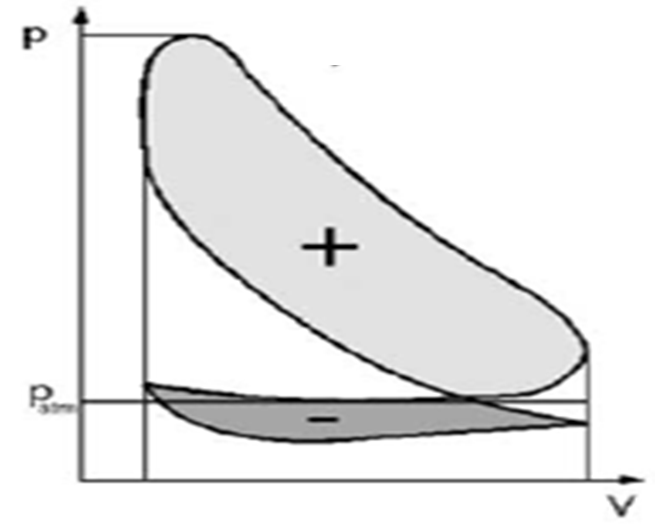 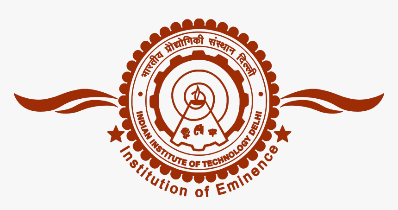 21st Century Phenomenological Models for Engine Cycles
Fuel-air analysis is more accurate analysis when compared to Air-standard cycle analysis.
An accurate representation of constituents of working fluid is considered.
More accurate models are used for properties of  each constituents.
Modelling of Intake Process : SI Engine
FUEL
A
     I
        R
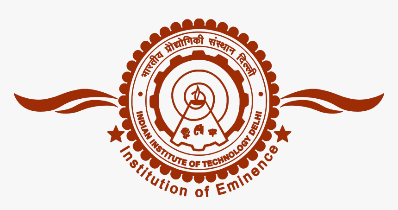 SI Engine
FUEL
A
     I
        R
Total Mass of mixture inhaled during Intake Process
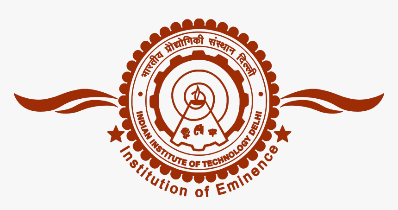 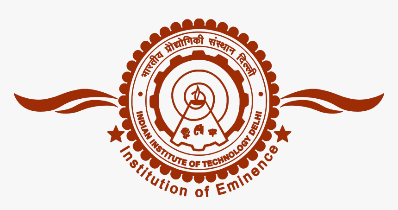 Modeling of Exhaust Process : SI Engine
Combustion
Products
Exhaust
Stroke
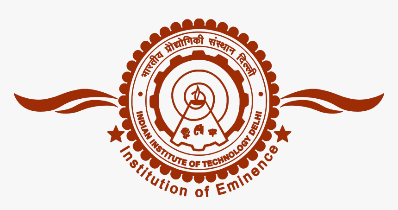 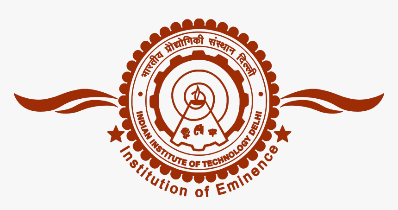 Fuel-Air Model for Closed Otto Cycle
Air+Fuel vapour +Residual gas
Products of Combustin
TC
Products of Combustin
BC
Compression
Process
Const volume 
combustion
Process
Expansion
Process
Const volume 
Blow down
Process
Otto
Cycle
Indicative Gas Cycle of a Four Stroke SI Engine
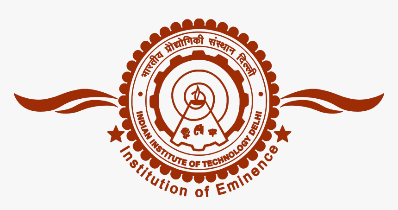 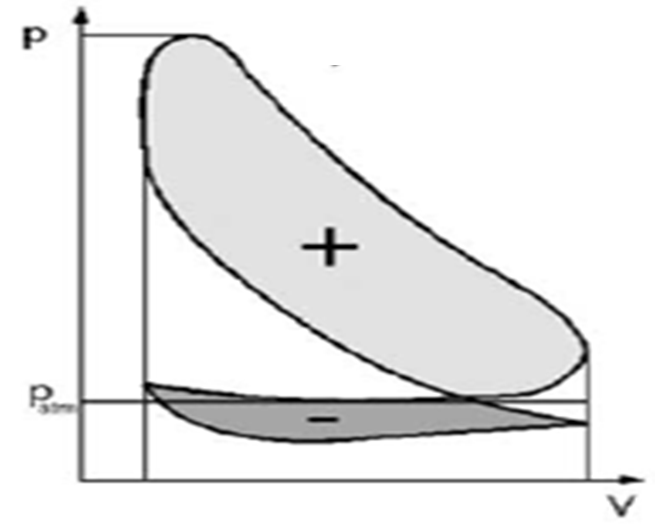 21st   Century Model for Ideal Otto Cycle
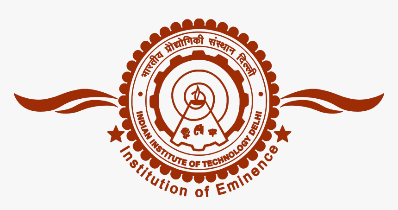 This is known as Fuel-air Cycle.

1—2 Isentropic compression of a mixture of air, fuel vapour and residual gas without change in chemical composition.
2—3 Complete combustion at constant volume, without heat loss, with  burned gases in chemical equilibrium.
3—4 Isentropic expansion of the burned gases which remain in chemical equilibrium.
4—5 Ideal adiabatic blow down.
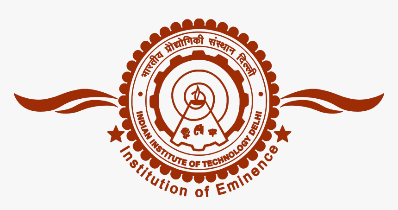 Isentropic Compression Process: 1 - 2
For a infinitesimal compression process:
Assume ideal gas nature with variable properties:
Mass averaged properties for an ideal gas mixture:
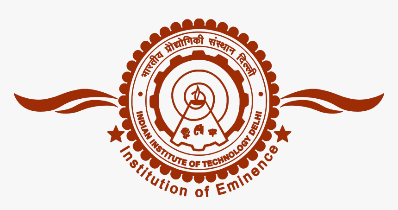 Variation of Specific Heat of Ideal Gases
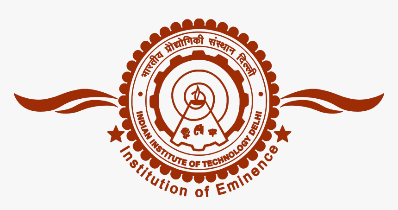 g
cp
cv
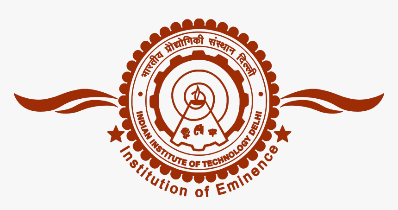 Properties of Fuels
Isentropic Compression model with variable properties : 1 - 2
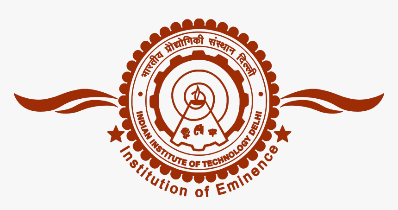